West 2
WEST ROUTE 2 
Depart KARA VFR to VNAV
Altitude		Point			Fac RAD/DME	Lat/Long
2000’ MSL		A – OBSERVATORY		HMU 269019	30°33'46.4"N 90°46'27.3"W
2000’ MSL 		B - RD/RIVER INT		HMU 346016	30°46'39.0"N 90°29'53.4"W
2000’ MSL 		C – HORSE TRACK		HMU 049013	30°38'05.1"N 90°12'24.7"W
2500’ MSL 		D – PAPER MILL		PCU 328015		30°46'30.7"N 89°51'47.0"W
2500’ MSL 		E – RD INT			MCB 122028	31°02'09.7"N 89°48'23.6"W
2500’ MSL 		F – OIL TANKS		LBY 187024		31°02'08.1"N 89°26'57.2"W
IFR after VNAV route... WIGGO SJI JERYS TEEZY
ARA to NPAWest Route 2 Overview
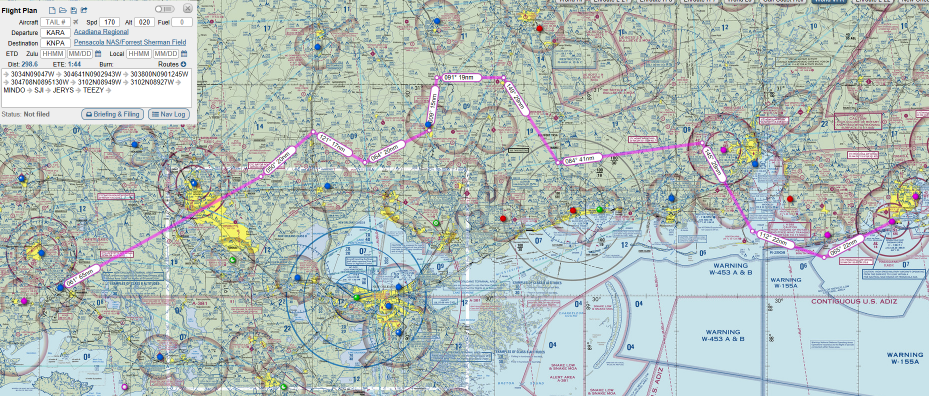 West Route 2
CPs A-F
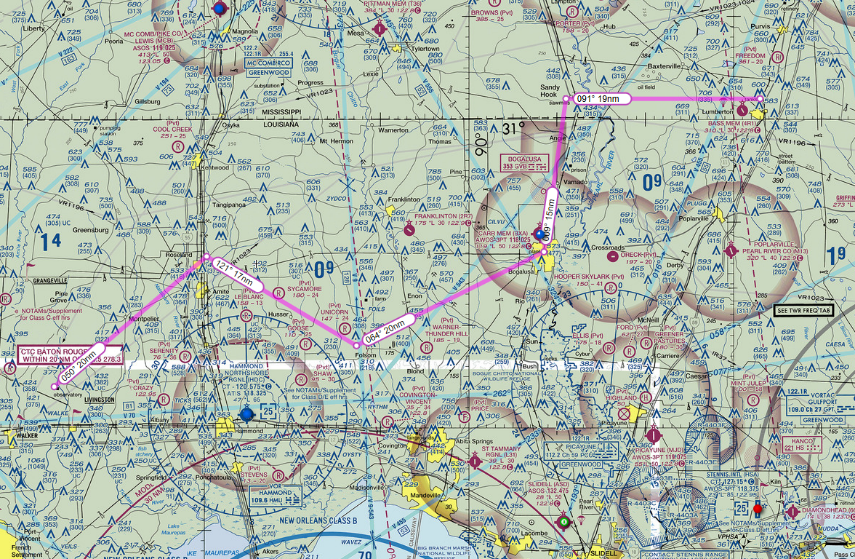 PT E – SAW MILL
PT F – OIL TANKS
PT B – RD/RIVER INT
PT D – PAPER MILL
PT C HORSE TRACK
PT A - OBSERVATORY
PT A – Observatory
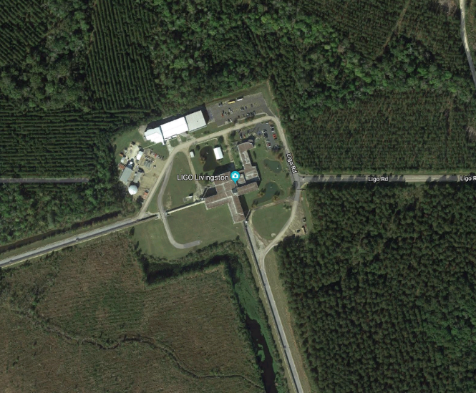 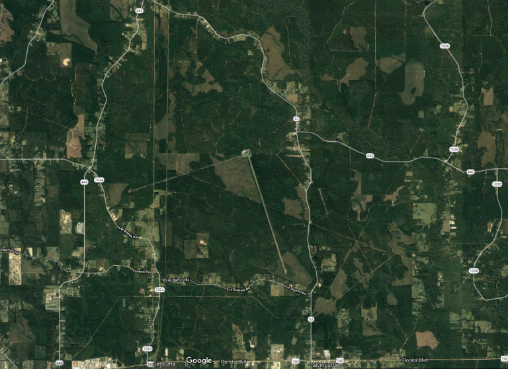 PT B – RD/RIVER INT
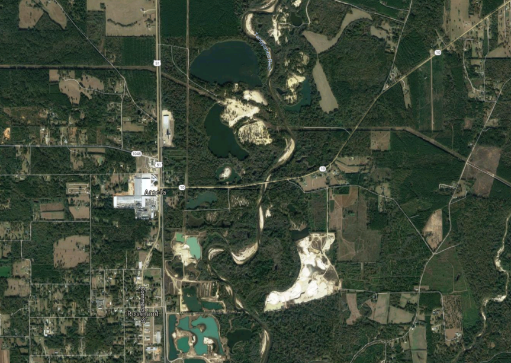 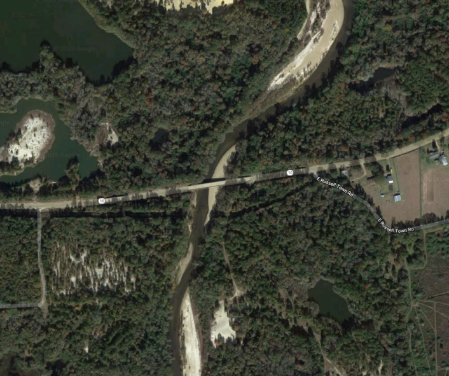 PT C – HORSE TRACK
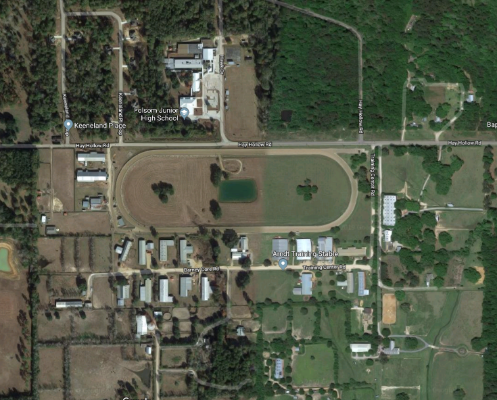 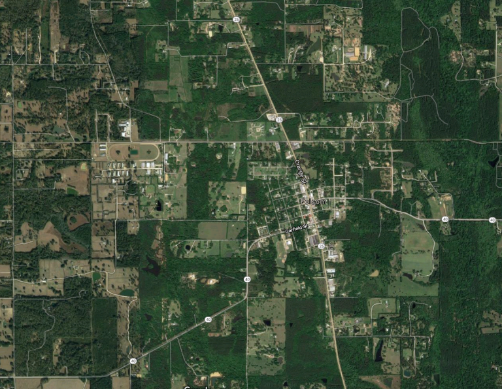 PT D – PAPER MILL
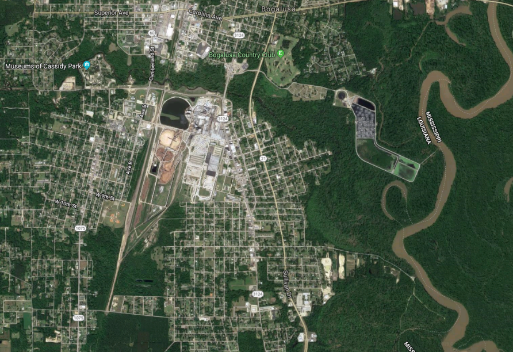 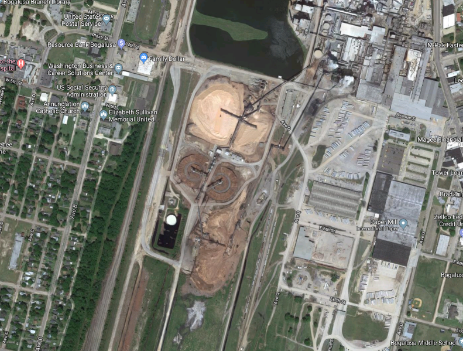 PT E – RD INT
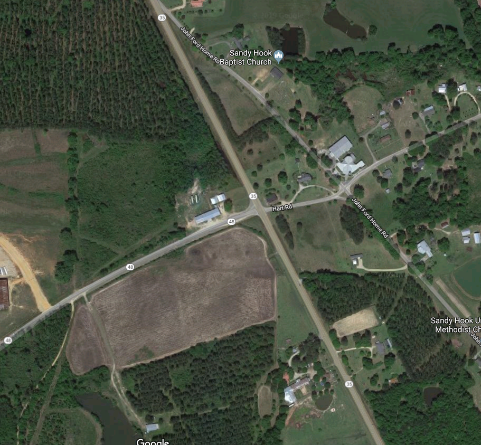 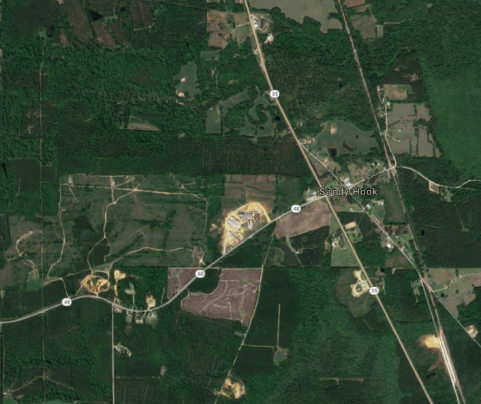 PT F – OIL TANKS
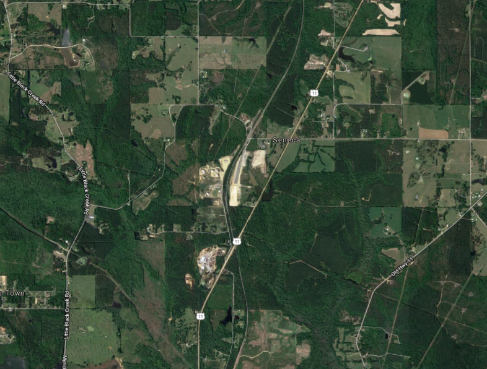 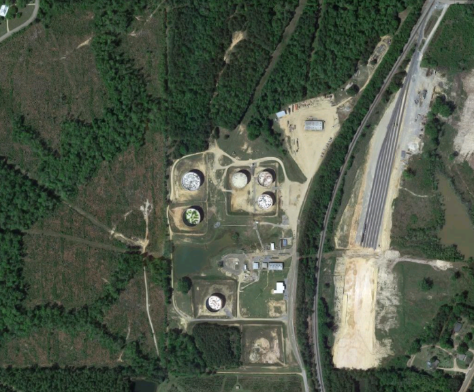